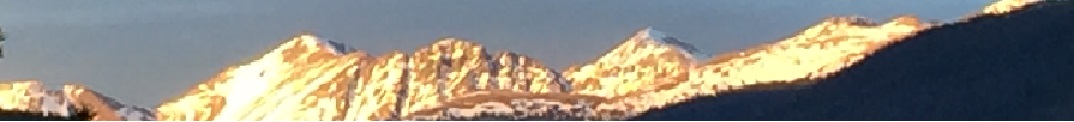 13a – Fiscal Policy
This web quiz may appear as two pages on tablets and laptops.

I recommend that you view it as one page by clicking on the open book icon        at the bottom of the page.
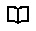 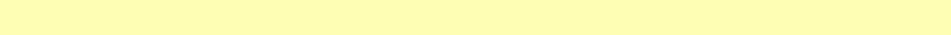 13a – Government Economic Policies
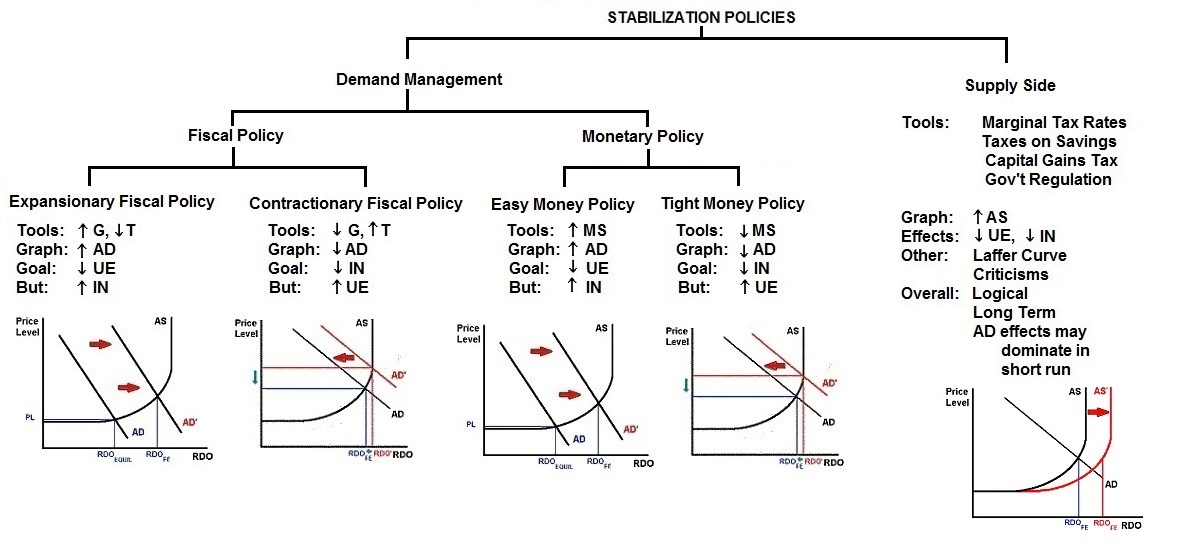 Monetary Policy
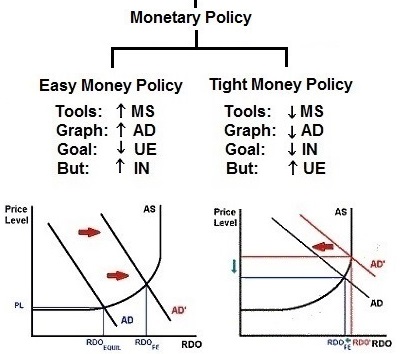 13a – Fiscal Policy – Lesson 12c
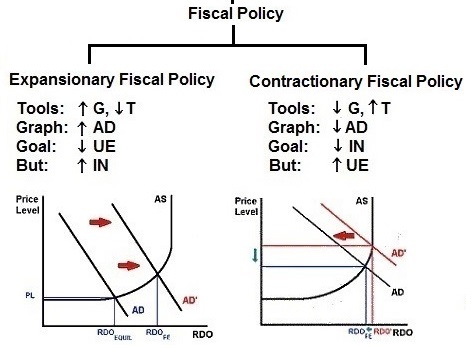 13a – Fiscal Policy – Chapter 13
HOW MUCH?
13a – Fiscal Policy
Review Simple Multiplier
Review Complex (actual) multiplier
Review multiplier with inflation 
Government Spending Multiplier
 Lump-Sum Tax Multiplier
 Balanced Budget Multiplier
 Multiplier with Crowding Out
 Built-In Stability (Automatic Stabilizers) and the   Cyclically Adjusted Budget
 Fiscal Policy: Problems, Criticisms, and Complication
 Supply-Side Fiscal Policy
13a – Fiscal Policy - 1
Outcomes / What you should learn:
We know that GDP = C + Ig + G + Xn.If at full employment GDP would equal $500 billion, but it is currently at $400 billion, then what increase in government purchases (G) are needed to achieve full employment? MPC=0.8

Explain expansionary and contractionary fiscal policy and its effects on the economy and Federal budget.

Compare and explain the difference between the government spending multiplier and the lump-sum tax multiplier

What is the balanced budget multiplier and why is it equal to one?

If we increase government spending by $500 million AND raise taxes by $500 million to pay for the additional spending. What will happen to real GDP?

Explain how the multiplier effect is weakened when there is demand-pull inflation.

Explain how crowding out affects the multiplier.
13a – Fiscal Policy -2
Outcomes / What you should learn:

Describe supply-side fiscal policy and its affect on the multiplier

Some politicians say that if you CUT tax rates then the government will collect MORE in tax revenue. Explain. 

Explain how built in stabilizers help eliminate recession or inflation.

Explain the differential impacts of progressive, proportional, and regressive taxes on the built in stabilzers.

Explain the significance of the "cyclically-adjusted budget" concept.

Describe recent U.S. fiscal policy actions and the motivation behind them.

List and define three timing problems encountered with fiscal policy

State political problems that limit effective fiscal policy and explain the "political business cycle".

Identify actions by state and local governments that can offset fiscal policy.
13a – Fiscal Policy
KEY TERMS: 
fiscal policy (FP), discretionary fiscal policy, expansionary FP, contractionary FP, lump-sum tax multiplier, "balanced budget" multiplier, built-in stabilizers, tax progressivity, cyclically-adjusted (full employment or standardized) budget, cyclical deficit, crowding-out effect,monetary policy accommodation, supply-side FP, recognition lag, administrative lag, operational lag, political business cycle, pro-cyclical policy, counter-cyclical policy, Laffer curve
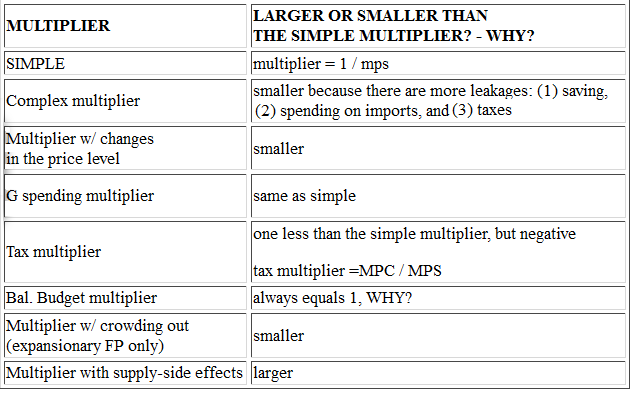 MULTIPLIERS (Lesson 10a)
10a Review. Assume no government and no foreign sector.If MPC is 0.6 and investment spending increases by $100 billion, what happens to GDP?
GDP increases by $100 billion
GDP decreases by $100 billion
GDP increases by $250 billion
GDP increases by $600 billion
The Simple Multiplier
10a Review. Assume no government and no foreign sector.If MPC is 0.6 and investment spending increases by $100 billion, what happens to GDP?
GDP increases by $100 billion
GDP decreases by $100 billion
GDP increases by $250 billion
GDP increases by $600 billion
GDP =     I x multiplier
Multiplier = 1/MPS = 1/.4
GDP = 100 x 2.5
g
The Simple Multiplier
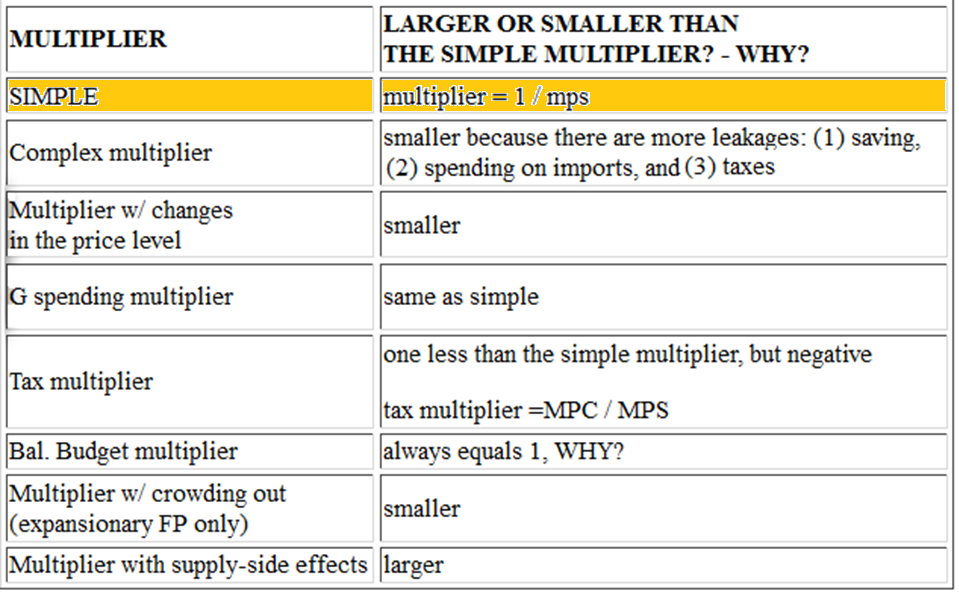 SIMPLE MULTIPLIER (Lesson 10a)
10a The Complex Multiplier
Adding Government and the Foreign Sector
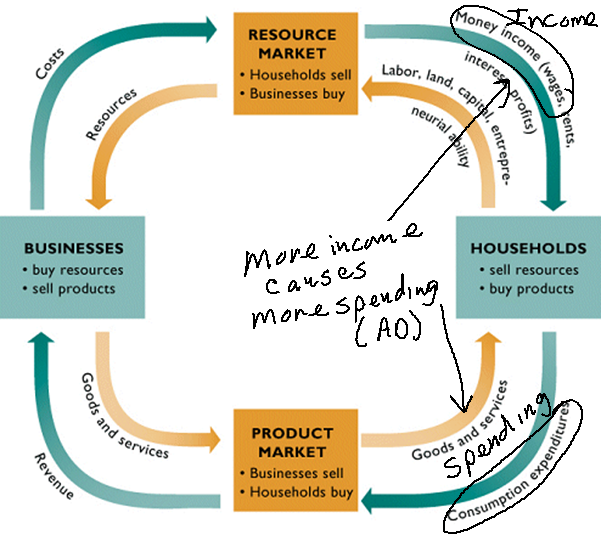 The Income-Expenditure stream:

Income becomes consumption expenditures (which is AD), but . . . . .
10a - 14. We have been ignoring leakages from the Income = Expenditure stream.  Leakages will reduce consumption expenditures.(What else can we do with our income besides spend it?)Which of the following is NOT a Leakage?
Savings (S)
Investment (I)
Taxes (T)
Imports (M)
The Complex Multiplier
10a - 14. We have been ignoring leakages from the Income = Expenditure stream.  Leakages will reduce consumption expenditures.(What else can we do with our income besides spend it?)Which of the following is NOT a Leakage?
Savings (S)
Investment (I)
Taxes (T)
Imports (M)
The Complex Multiplier
Disposable Income Becomes Spending (AD), but . . . There are leakages AND additional spending
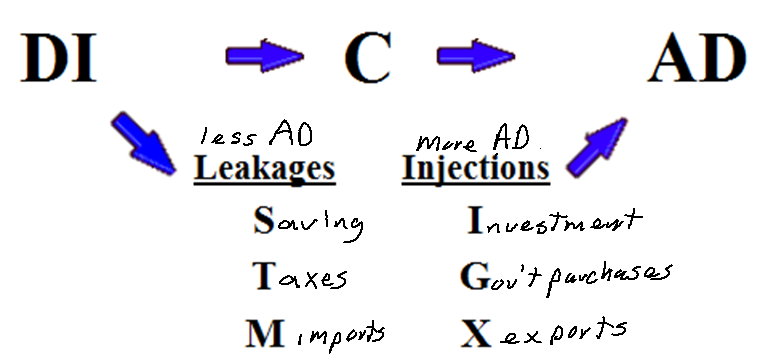 The Complex Multiplier
15. If we add taxes and imports to our model then what happens to the size of the multiplier?
It increases
It decreases
It doesn’t change
The Complex Multiplier
15. If we add taxes and imports to our model then what happens to the size of the multiplier?
It increases
It decreases
It doesn’t change
The Complex Multiplier
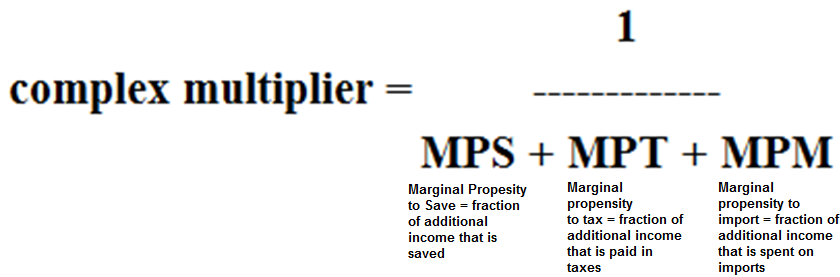 In the real world, with these additional leakages, the size of the multiplier is smaller than the simple multiplier.
The Complex Multiplier
Assume there IS government and there IS a  foreign sector.If MPC is 0.6 and investment spending increases by $100 billion, what happens to GDP?
GDP increases by $250 billion
GDP in creases by more than $250 billion
GDP increases by less than $250 billion
The Complex Multiplier
Assume there IS government and there IS a  foreign sector.If MPC is 0.6 and investment spending increases by $100 billion, what happens to GDP?
GDP increases by $250 billion
GDP in creases by more than $250 billion
GDP increases by less than $250 billion
The Complex Multiplier
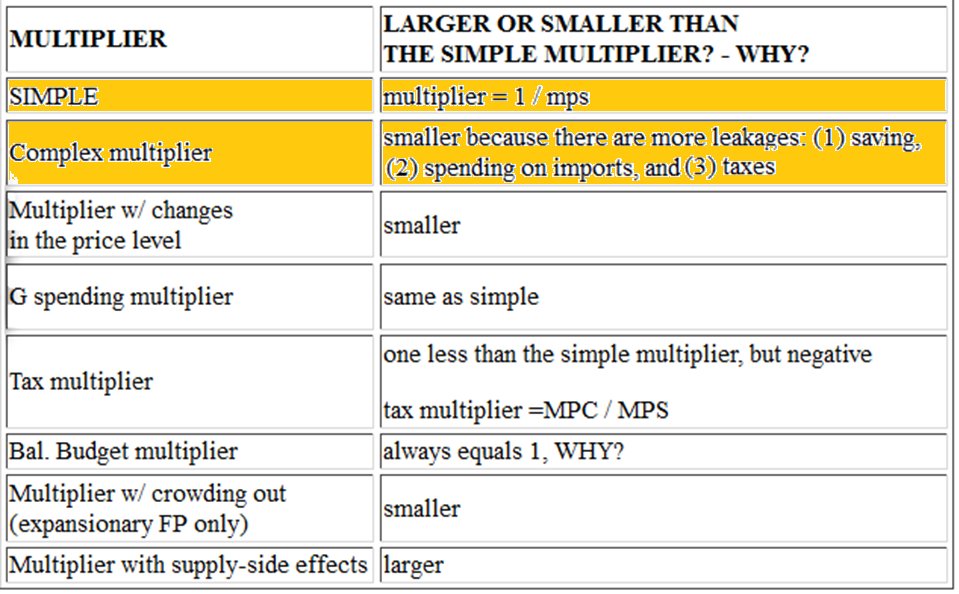 COMPLEX MULTIPLIER (Lesson 10a)
16. What change in G needed to achieve FE? (We will use the simple multiplier for government spending unless told otherwise)
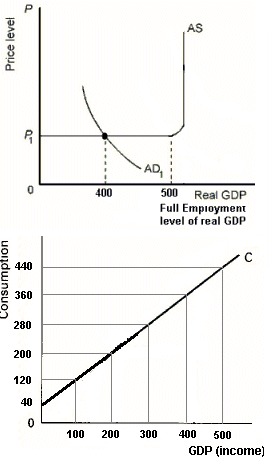 $ 100
$   80
$   40
$   20
The Government Spending Multiplier
16. What change in G needed to achieve FE? (We will use the simple multiplier for government spending unless told otherwise)
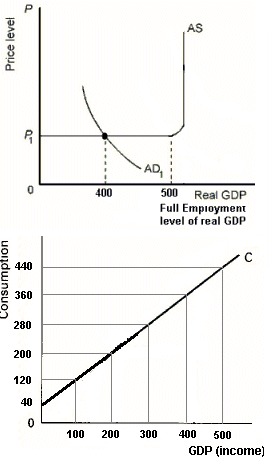 $ 100
$   80
$   40
$   20
The Government Spending Multiplier
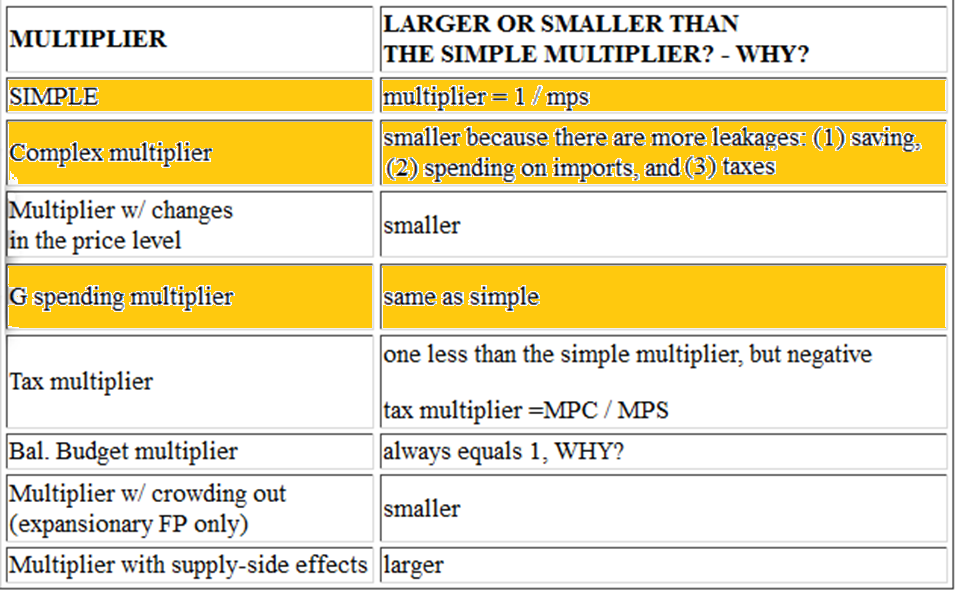 GOV’T  SPENDING MULTIPLIER
But what is the multiplier if there is inflation?
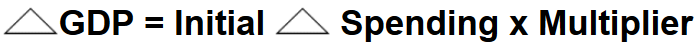 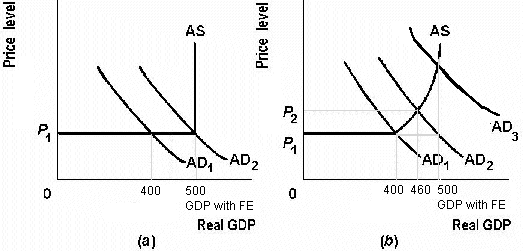 NO INFLATION                       INFLATION OCCURS
The Multiplier with Changes in the Price Level
17. So, if MPC =.8, and G increases by $20, AND THERE IS INFLATION, what is the multiplier in the graph at right?
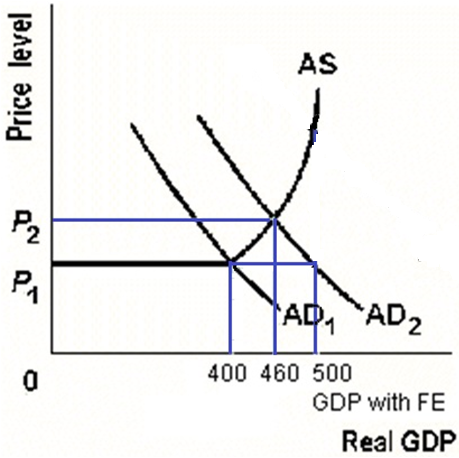 1
2
3
4
5
The Multiplier with Changes in the Price Level
17. So, if MPC =.8, and G increases by $20, AND THERE IS INFLATION, what is the multiplier in the graph at right?
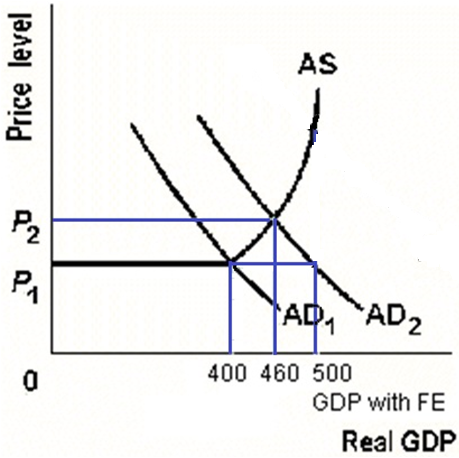 1
2
3
4
5
X GDP = X G x multiplier
60 = 20 x multiplier
60 = 20 x 3
The Multiplier with Changes in the Price Level
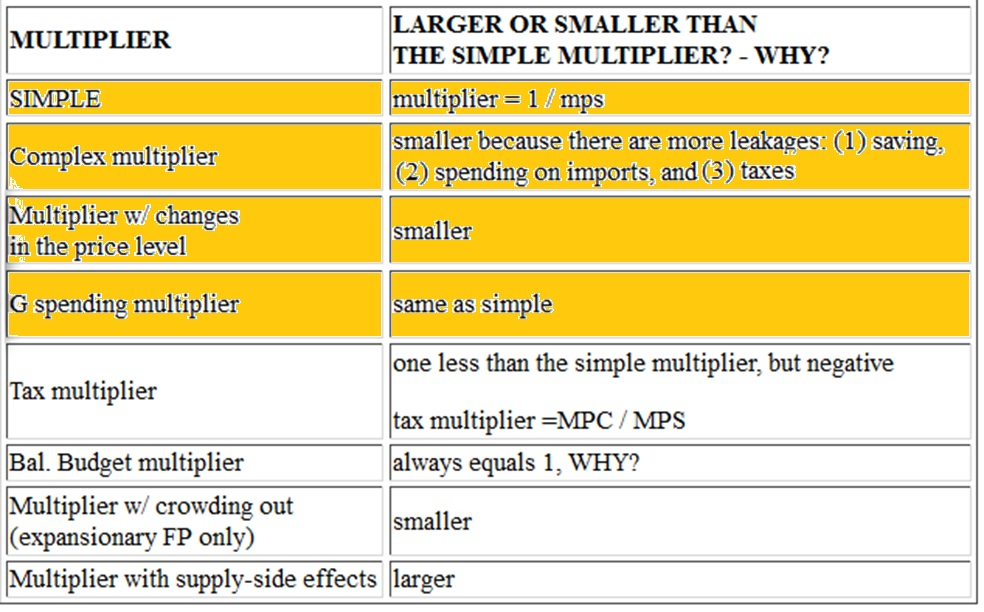 MULTIPLIERS (Lesson 10a)
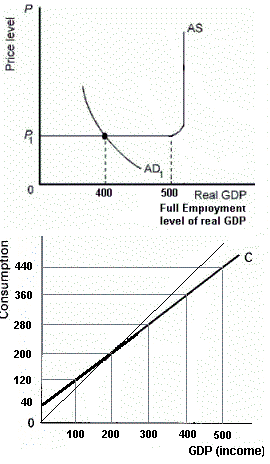 1. What increase in G is needed to achieve full employment?
$ 100
$ 50
$ 25
$ 20
The Government Spending Multiplier
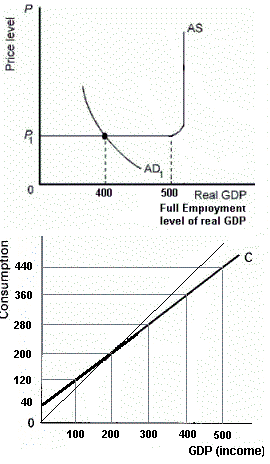 1. What increase in G is needed to achieve full employment?
$ 100
$ 50
$ 25
$ 20
X GDP = X G x multiplier
100 = X G x 5
100 = 20 x 5

Multiplier = 1/MPS
MPC = X C / X Y
MPC = 80 / 100 = .8

MPC + MPS = 1
.8 + MPS = 1
.8 + .2 = 1
The Government Spending Multiplier
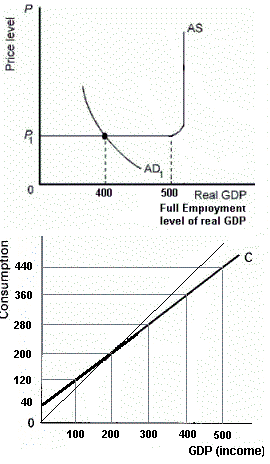 2. What decrease in taxes is needed to achieve full employment?
$ 100
$ 50
$ 25
$ 20
The Lump-SumTax Multiplier
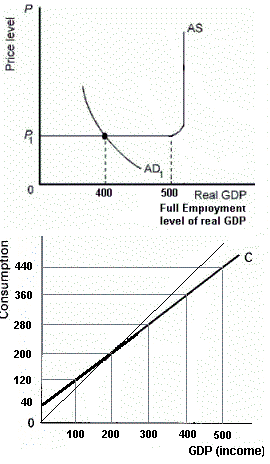 2. What decrease in taxes is needed to achieve full employment?
X  GDP = X  T x tax multiplier
100 = X  T x -4
100 = -25 x -4

Tax mult = - MPC / MPS
Tax mult. = -.8 / .2 = -4
                 OR
Tax mult. = one less than 
the simple multiplier 
but negative
$ 100
$ 50
$ 25
$ 20
The Lump-SumTax Multiplier
The Lump-Sum Tax Multiplier
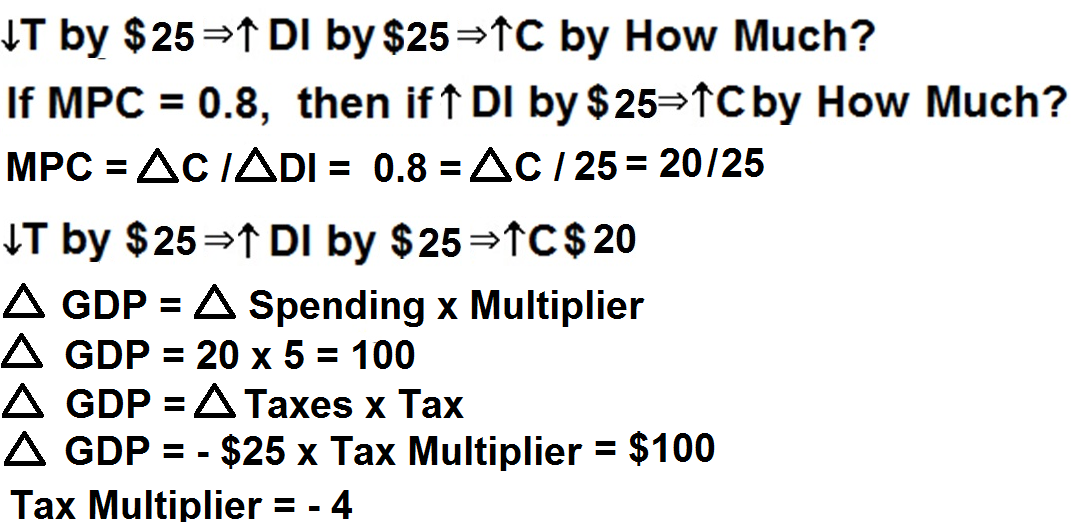 The Lump-Sum Tax Multiplier
Tax Multiplier = - MPC / MPS
                      or
Tax Multiplier is always one 
less than the simple multiplier 
but negative
The Lump-Sum Tax Multiplier
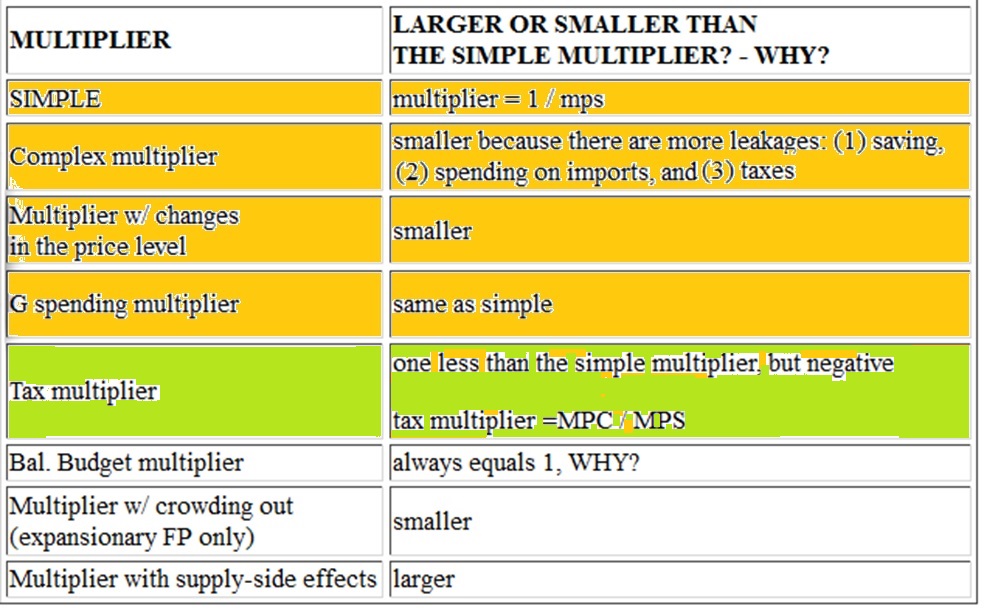 The Lump-Sum Tax Multiplier
3. If MPC = 2/3 and taxes decrease by $10, how much will the AD curve to the right?
$ 10
$ 20
$ 25
$ 30
The Lump-SumTax Multiplier
3. If MPC = 2/3 and taxes decrease by $10, how much will the AD curve to the right?
$ 10
$ 20
$ 25
$ 30
X  GDP = X T x tax mult.
X  GDP = -10 x -2
20 = -10 x -2

Simple mult = 1 / MPS) = 1/ (1-MPC)
Simple mult = 1 / (1/3) = 3
Tax mult = one less than the simple
                   multiplier but negative
Tax mult = -2
The Lump-SumTax Multiplier
4. If a tax of $5 is added, what is the new C schedule?Current schedule:260, 280, 300
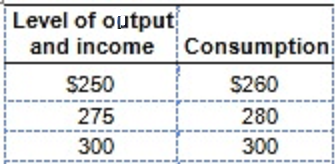 255; 275; 295
256; 276; 296
260; 280; 300
266; 286; 306
The Lump-Sum Tax Multiplier
4. If a tax of $5 is added, what is the new C schedule?Current schedule:260, 280, 300
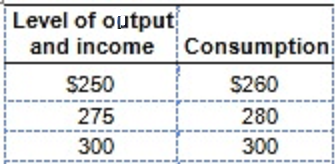 See next slide for how to get the answer

See Yellow Pages for another problem
255; 275; 295
256; 276; 296
260; 280; 300
266; 286; 306
The Lump-Sum Tax Multiplier
How taxes affect Consumption, orWhy taxes have a smaller multiplier
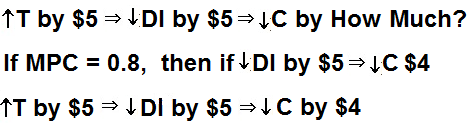 MPC = change in C/change in Y = 0.8 = ?/ 5 = 4/5
See Yellow Pages for an additional example
The Lump-Sum Tax Multiplier
5. MPC is 0.75, GDP is $200, full employment GDP is $320. What change in G is needed to achieve full employment? What change in T?
Increase G=$120; Decrease T=$120
Increase G=$120; Decrease T=$140
Increase G=$25;   Decrease T=$30
Increase G=$30;   Decrease T=$40
The G Multiplier and the Lump-Sum Tax Multiplier
5. MPC is 0.75, GDP is $200, full employment GDP is $320. What change in G is needed to achieve full employment? What change in T?
Increase G=$120; Decrease T=$120
Increase G=$120; Decrease T=$140
Increase G=$25;   Decrease T=$30
Increase G=$30;   Decrease T=$40
The G Multiplier and the Lump-Sum Tax Multiplier
Expansionary FP tends to cause budget deficits (G up, T down).  What if politicians don’t want to increase the budget deficit? What if they increased G and T by the SAME AMOUNT so that the budget deficit does not grow?  Will this change  AD and GDP?
The Balanced Budget Multiplier
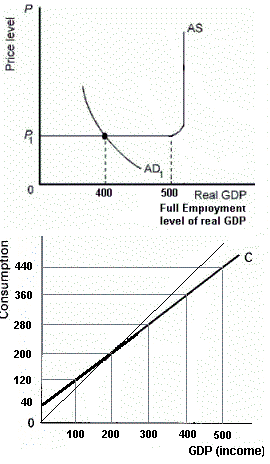 6. What equal change in G and T would achieve FE? Increase BOTH by _____?
$  20
$  25
$  50
$100
The Balanced Budget Multiplier
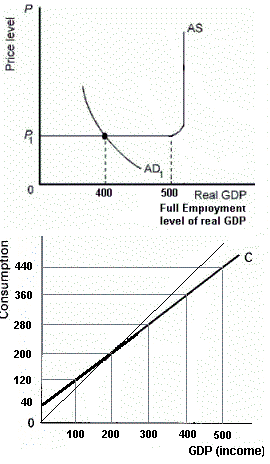 6. What equal change in G and T would achieve FE? Increase BOTH by _____?
$  20
$  25
$  50
$100
The Balanced Budget Multiplier
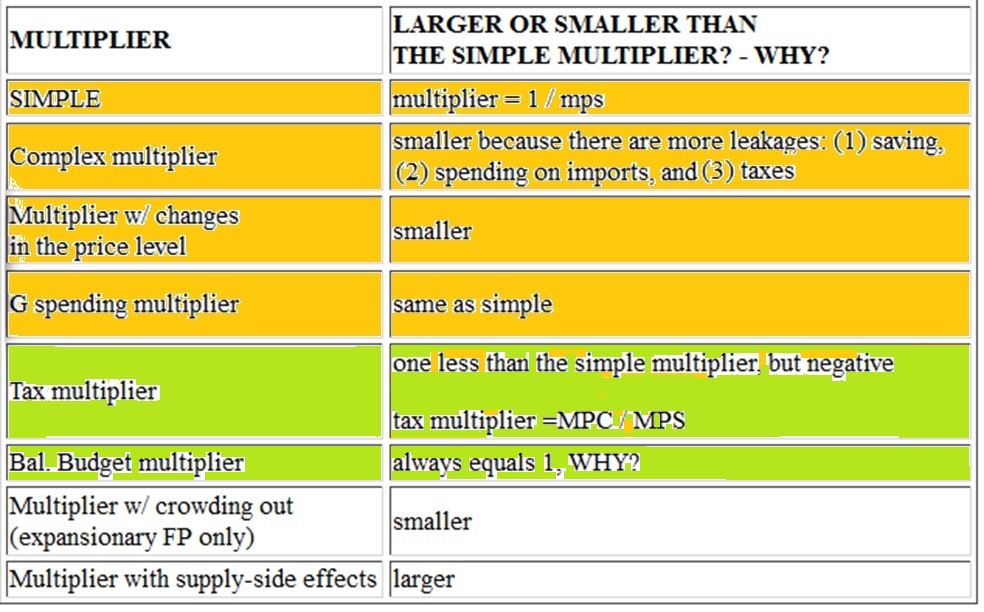 MULTIPLIERS
7. If MPC equals 0.9 and both G and T decrease by $50, How would AD shift?
Left by $50
Right by $50
Left by $500
Right by $500
The Balanced Budget Multiplier
7. If MPC equals 0.9 and both G and T decrease by $50, How would AD shift?
Left by $50
Right by $50
Left by $500
Right by $500
The Balanced Budget Multiplier
Expansionary FP increases AD.  But, it also causes budget deficits, therefore the government must borrow.  This borrowing increases the demand for loanable funds and will therefore will raise interest rates. An increase in interest rates will decrease Investment (I).A decrease in I will decrease AD.So . . . . ?
The Multiplier with Crowding Out
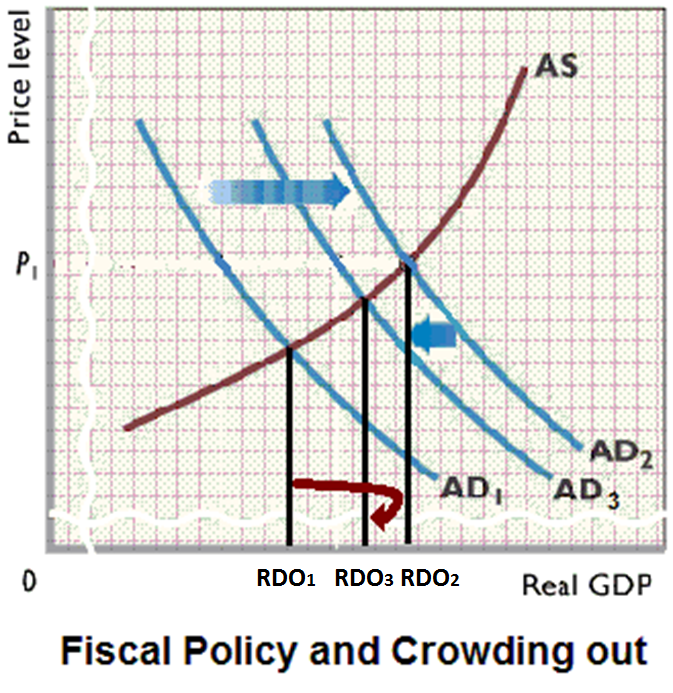 8. If Expansionary FP causes higher interest rates FP will be _______ effective because the multiplier will be ________.
just as; the same
more; larger
less; smaller
The Multiplier with Crowding Out
8. If Expansionary FP causes higher interest rates FP will be _______ effective because the multiplier will be ________.
just as; the same
more; larger
less; smaller
The Multiplier with Crowding Out
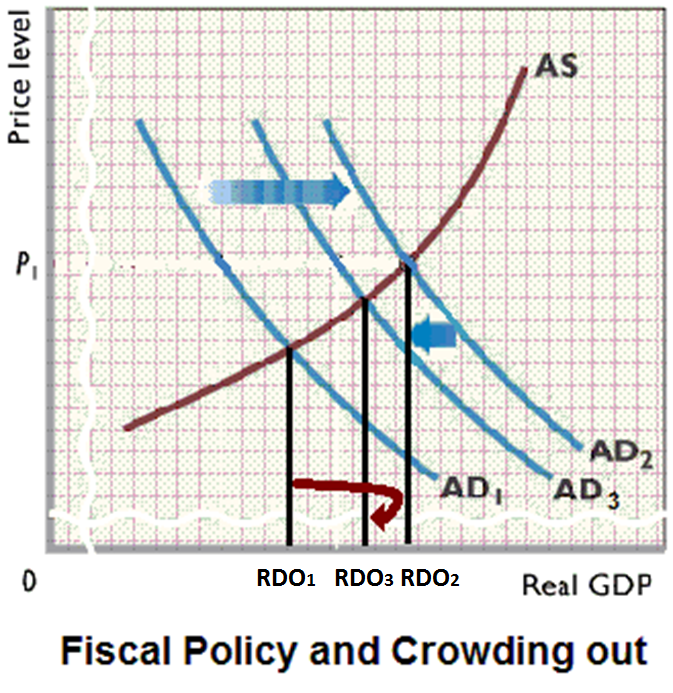 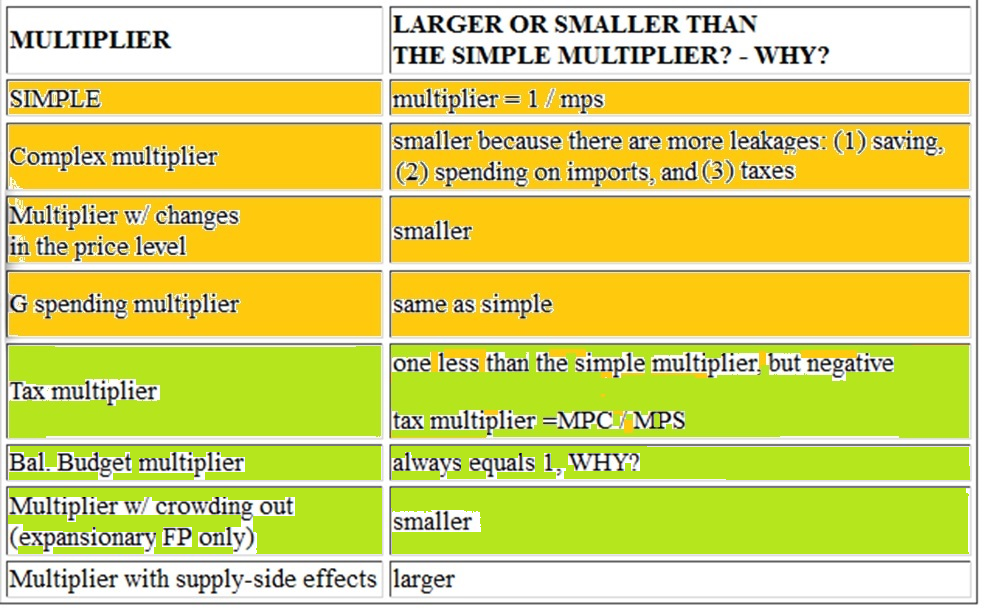 MULTIPLIERS
What if AD decreases and the government does NOTHING?
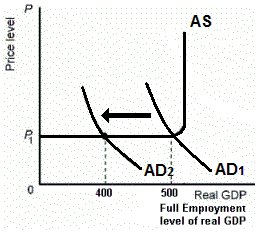 Built-in Stabilizers
9. What if AD decreases and the government does nothing?
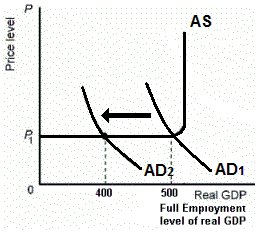 AD will decrease but then increase a little
Inflation goes up
Economic growth goes up
GDP will be $400
Built-in Stabilizers
9. What if AD decreases and the government does nothing?
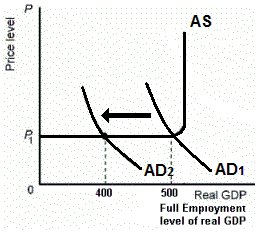 AD will decrease but then increase a little
Inflation goes up
Economic growth goes up
GDP will be $400
Built-in Stabilizers
What if AD decreases from AD1 to AD2 and the government does NOTHING?AD will increase from AD2 to AD3 because of built-in stabilizers.
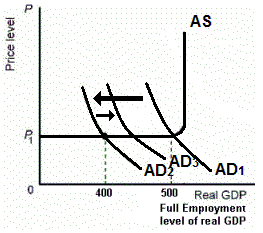 Total change in AD: AD1 to AD3
Built-in Stabilizers
10. If the government’s budget deficit increases, this indicates what type of policy?
Expansionary FP
Contractionary FP
Easy MP
We cannot be sure
Built-in Stabilizers
10. If the government’s budget deficit increases, this indicates what type of policy?
Expansionary FP
Contractionary FP
Easy MP
We cannot be sure
Built-in Stabilizers
11. The cyclically-adjusted budget measures the Federal budget deficit or surplus if:
The rate of inflation was zero
The economy was at full employment
The MPC was zero
The government had a balanced budget
The cyclically adjusted budget is also called
the full employment budget and the 
standardized budget
Built-in Stabilizers
11. The cyclically-adjusted budget measures the Federal budget deficit or surplus if:
The rate of inflation was zero
The economy was at full employment
The MPC was zero
The government had a balanced budget
The cyclically adjusted budget is also called
the full employment budget and the 
standardized budget
Built-in Stabilizers
12. If the cyclically-adjusted budget shows a surplus of about $50 billion and the actual budget shows a deficit of about $150 billion, it can be concluded that there is:
Contractionary FP
Contractionary (tight) MP
Expansionary FP
Expansionary (easy) MP
We cannot be sure
Built-in Stabilizers
12. If the cyclically-adjusted budget shows a surplus of about $50 billion and the actual budget shows a deficit of about $150 billion, it can be concluded that there is:
Contractionary FP
Contractionary (tight) MP
Expansionary FP
Expansionary (easy) MP
We cannot be sure
Built-in Stabilizers
13. Which of these is NOT a problem or criticism of FP?
Timing problems
Political considerations
Future policy reversals
Accommodating MP
State and local policy may offset FP
Crowding out
Fiscal Policy: Problems, Criticisms, and Complications
13. Which of these is NOT a problem or criticism of FP?
Timing problems
Political considerations
Future policy reversals
Accommodating MP
State and local policy may offset FP
Crowding out
Fiscal Policy: Problems, Criticisms, and Complications
Fiscal Policy: Problems, Criticisms, and Complications
Problems of Timing
Political Considerations
Future Policy Reversals
State and Local Policy may offset FP
Crowding-Out Effect
Fiscal Policy: Problems, Criticisms, and Complications
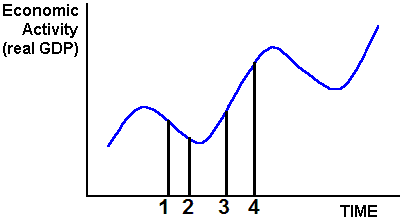 Time 1-2:
Recognition Lag

Time 2-3:
Administrative Lag

Time 3-4:
Operational Lag
TIMING PROBLEM:
Time 1: Economy enters a recession
Time 2: Recession is recognized
Time 3: Gov’t enacts policy (increase G, cut T)
Time 4: Policy takes effect BUT at the wrong time
Policy may become PRO-CYCLICAL making cycle worse
Fiscal Policy: Problems, Criticisms, and Complications
Time Lags and Macroeconomic Policy
Recognition Lag:        Same for FP and MP
Administrative Lag:   Short for MP,  long for FP
Operational Lag:        Same for FP and MP
Fiscal Policy: Problems, Criticisms, and Complications
14. What does this graph illustrate?
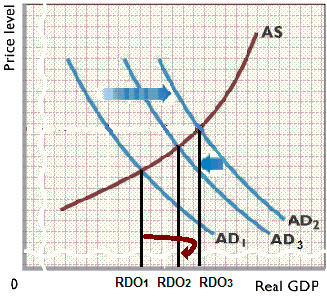 Supply side FP
Crowding out
Timing problem
Bal. budget mult.
Fiscal Policy: Problems, Criticisms, and Complications
14. What does this graph illustrate?
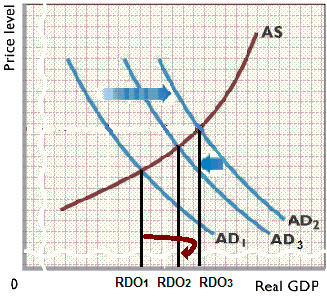 Supply side FP
Crowding out
Timing problem
Bal. budget mult.
Fiscal Policy: Problems, Criticisms, and Complications
15. Supply-side economists sometimes argue that if you cut taxes it will increase Aggregate SUPPLY. HOW? Which does NOT explain WHY?
Increased incentive to work
Increased incentive to save and invest
Increased productivity
Increase in the Laffer curve
Supply-Side Multiplier
15. Supply-side economists sometimes argue that if you cut taxes it will increase Aggregate SUPPLY. HOW? Which does NOT explain WHY?
Increased incentive to work
Increased incentive to save and invest
Increased productivity
Increase in the Laffer curve
Supply-Side Multiplier
16. How would these supply-side effects affect the fiscal policy multiplier?
Increase it
Decrease it
Leave it unchanged
Supply-Side Multiplier
16. How would these supply-side effects affect the fiscal policy multiplier?
Increase it
Decrease it
Leave it unchanged
Supply-Side Multiplier
Without supply-side 
effects expansionary FP would increase RDO from Q1 to Q2.

With supply-side effects, expansionary FP would increase RDO from Q1 to Q3
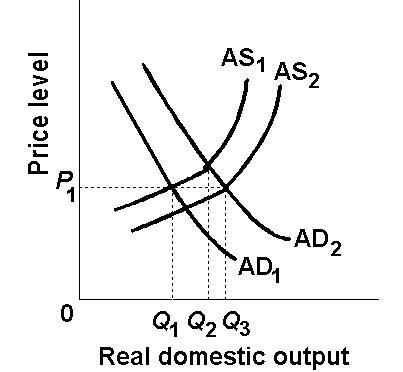 Supply-Side Multiplier
17. Supply-side economists sometimes argue that if you cut taxes it could increase gov’t revenue. Which does NOT explain WHY?
Lower taxes encourage economic activity
An increase in AS enlarges the tax base
There is less tax avoidance and tax evasion
There is a decrease in gov’t spending
Supply-Side Multiplier
17. Supply-side economists sometimes argue that if you cut taxes it could increase gov’t revenue. Which does NOT explain WHY?
Lower taxes encourage economic activity
An increase in AS enlarges the tax base
There is less tax avoidance and tax evasion
There is a decrease in gov’t spending
Supply-Side Multiplier
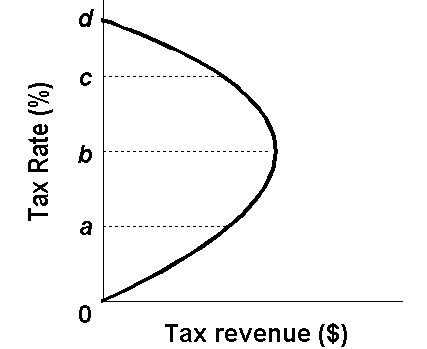 Laffer Curve
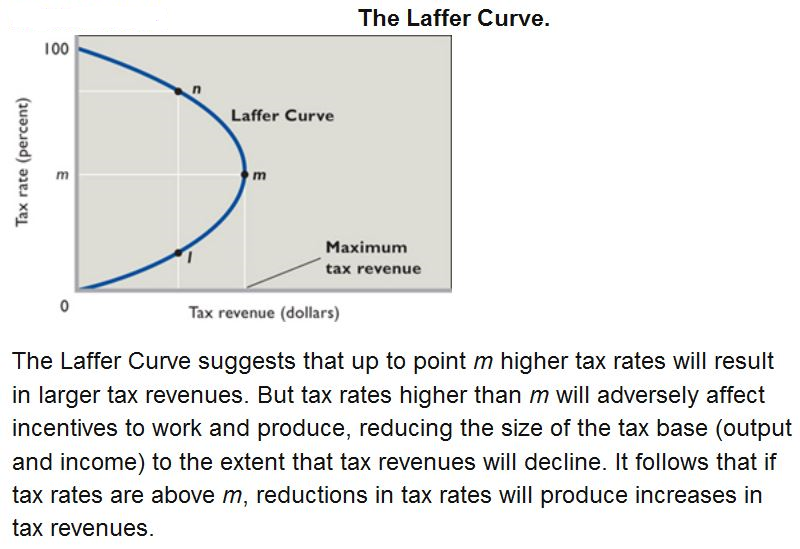 Multiplier and FP Effectiveness
The textbook does not discuss the SIZE
of the multiplier as much as we do.  The 
textbook instead discusses how effective FP is.

They mean the same thing.  
A large multiplier is a more effective FP
A small multiplier is a less effective FP
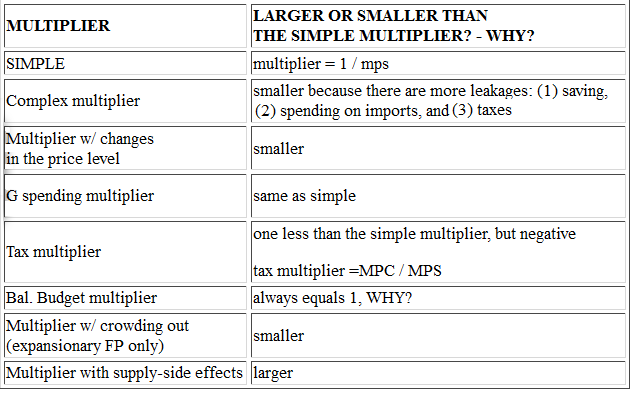 MULTIPLIERS